BYF
CONSTRUCTION CLUB
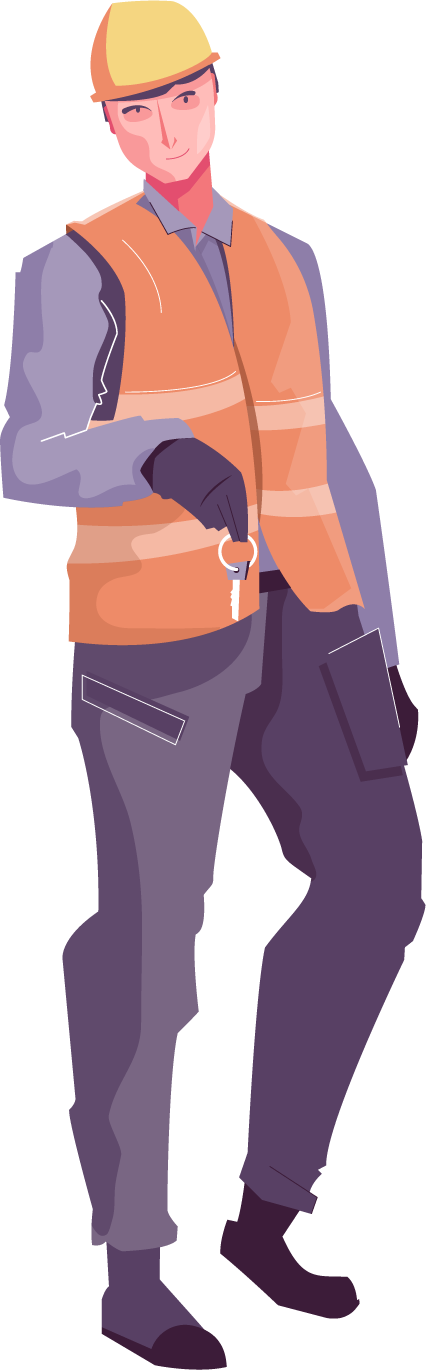 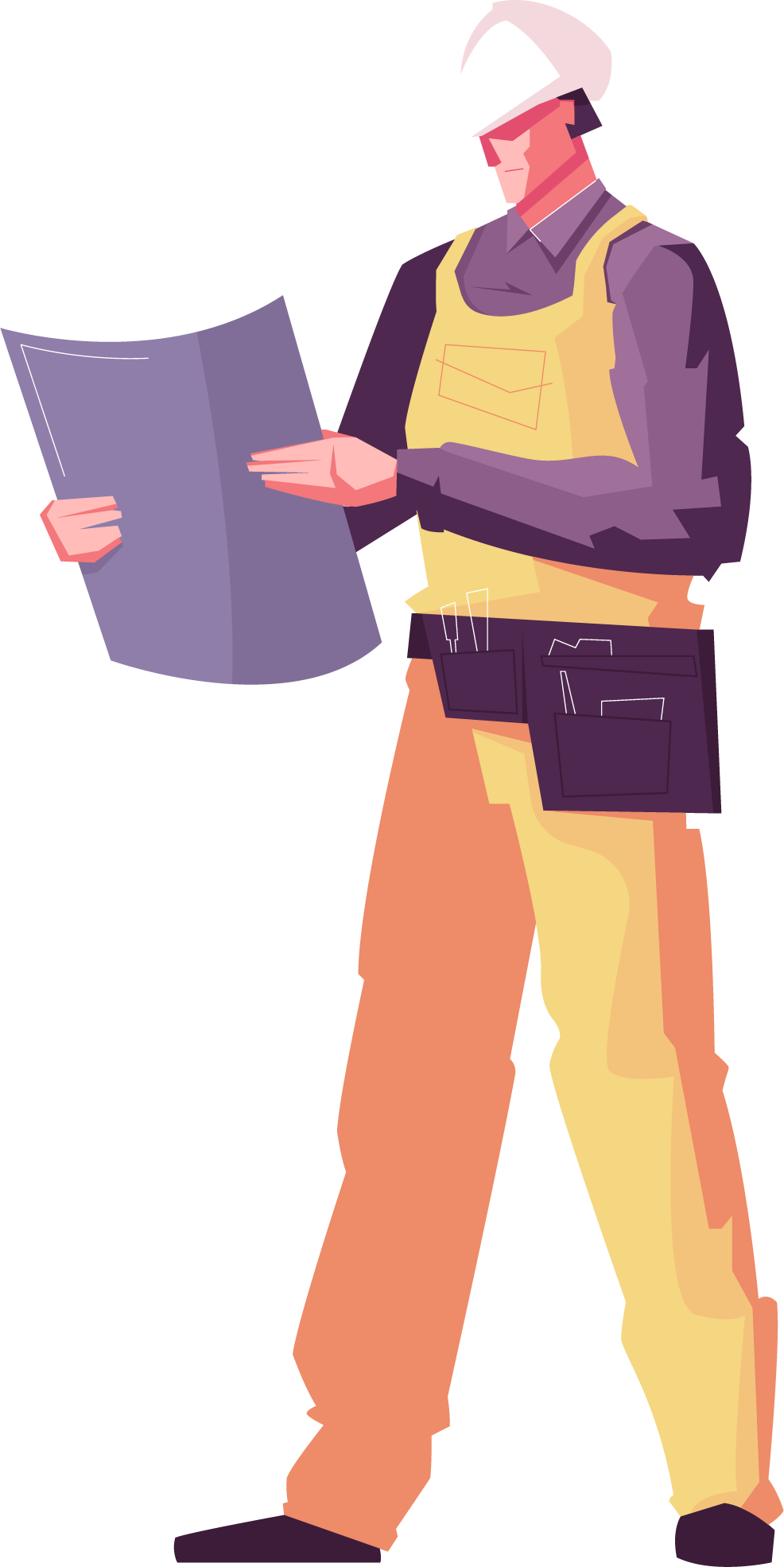 Session 6
Greeting
Huckle Buckle Beanstalk
Everyone puts their head down and closes their eyes.
One person hides an item in the room.
*The item must be hidden where it can be seen without moving anything*
When the hider says, “Go!” everyone can get up to look for the item.
When someone finds an item, they quietly sneak back to their seat, sit down, and say “Huckle Buckle Beanstalk!”
Once half the people have found the item, they can give “hot” and cold” clues.
The person who found the item first gets to hide it the next round.
Today’s project:Craft Stick Structures
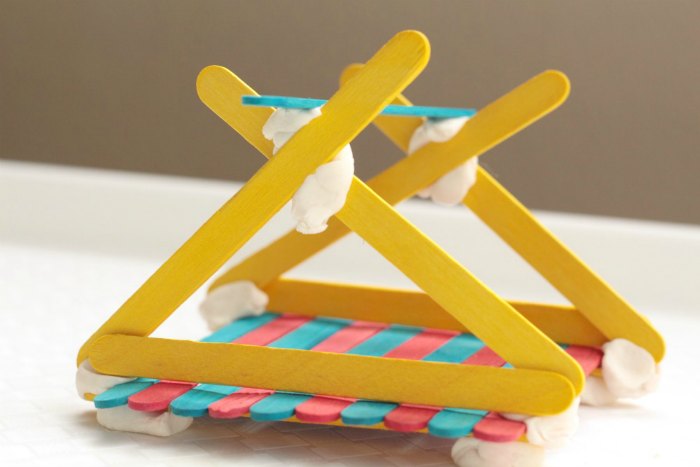 You will work with your group to create a structure out of popsicle sticks and playdoh!
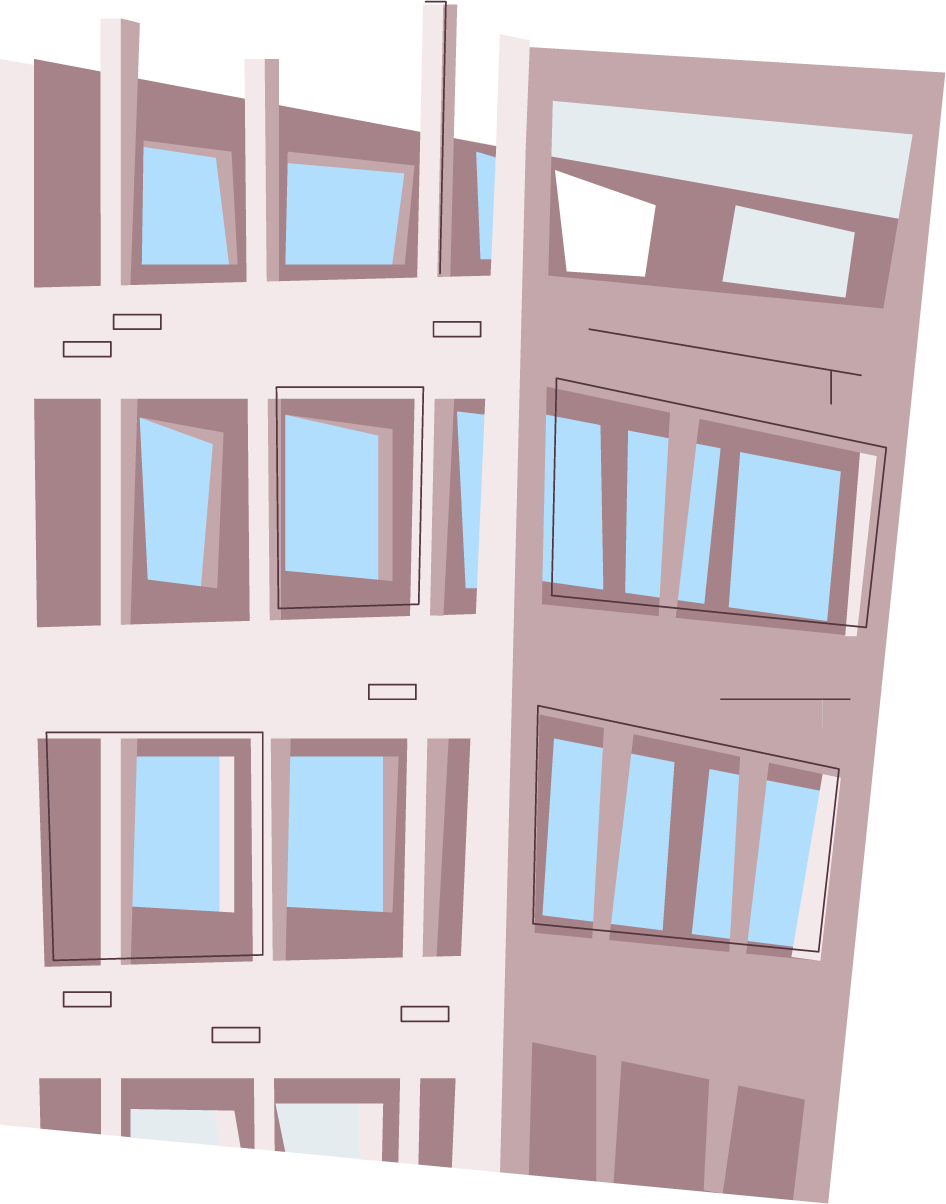 Materials Needed
Craft sticks
Playdoh
Safety glasses
WATCH
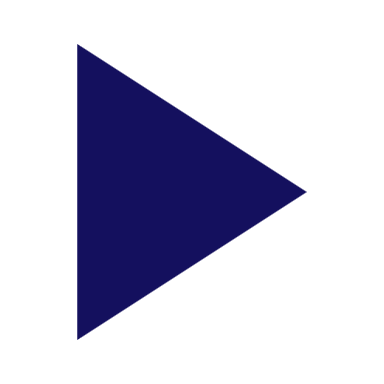 https://youtu.be/oVOnRPefcno
https://youtu.be/el1K-xILtwo
Objectives
Problem Solving
Critical Thinking
01
02
Working through problems until they are solved
Evaluating solutions and choosing the best one
Structural Integrity
Engineering
03
04
How much weight structures can hold
Solving problems in new and creative ways
But first, SAFETY
Safety glasses on when “on-site”
Be careful
Stay in your area
Clean up after yourself
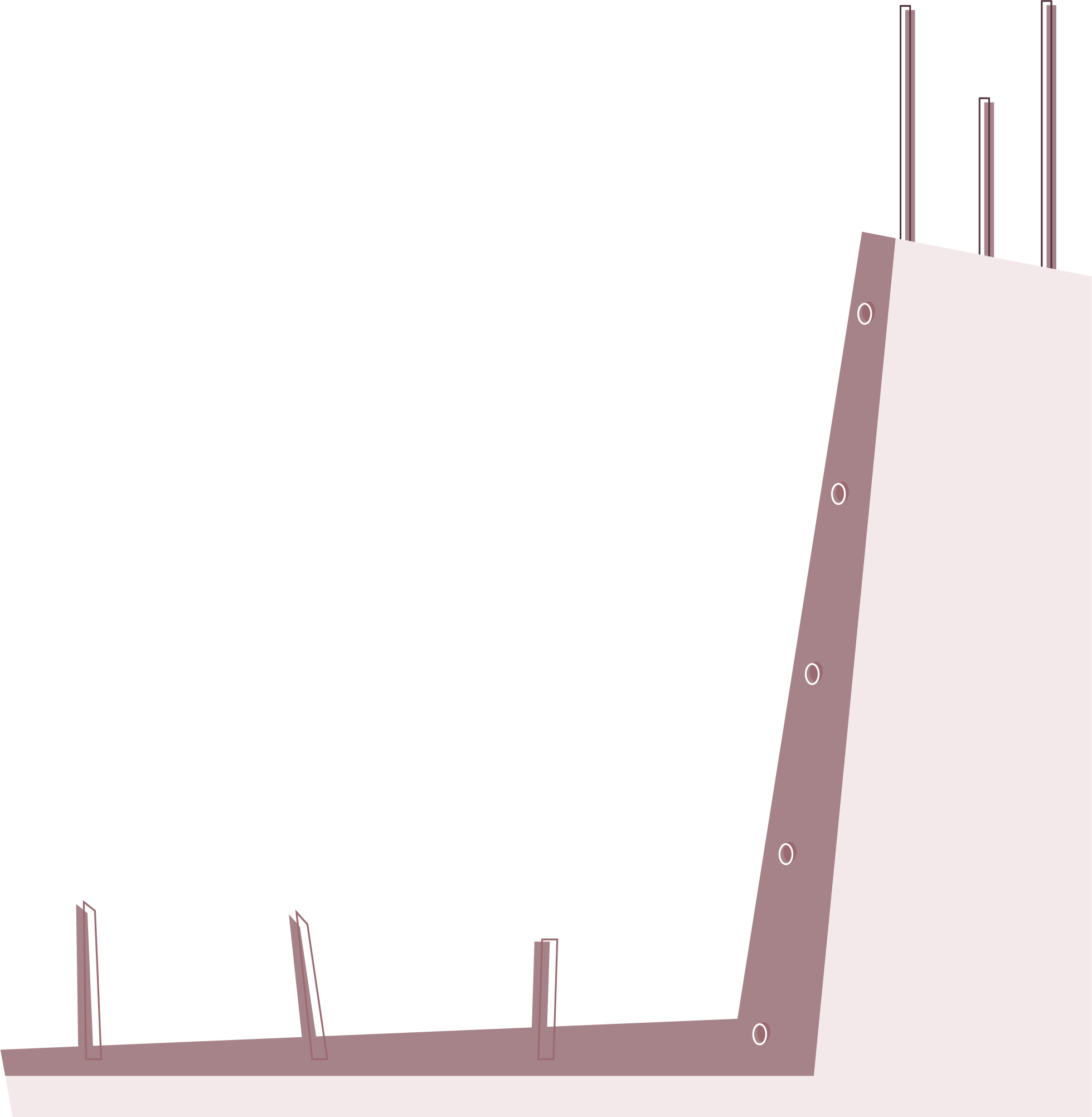 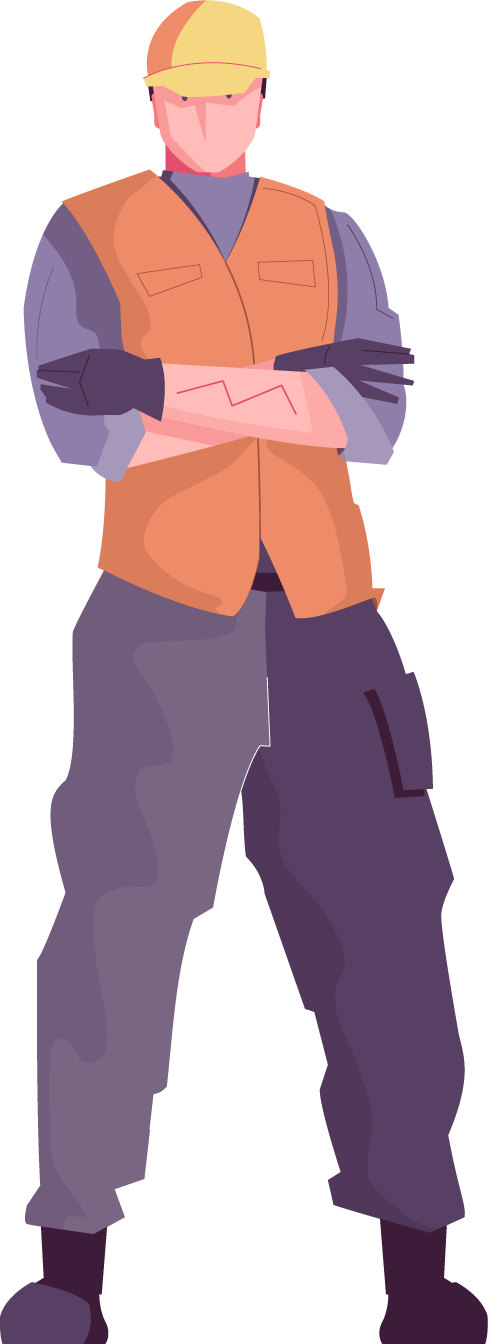 Challenge #1
Bridge
Goal:
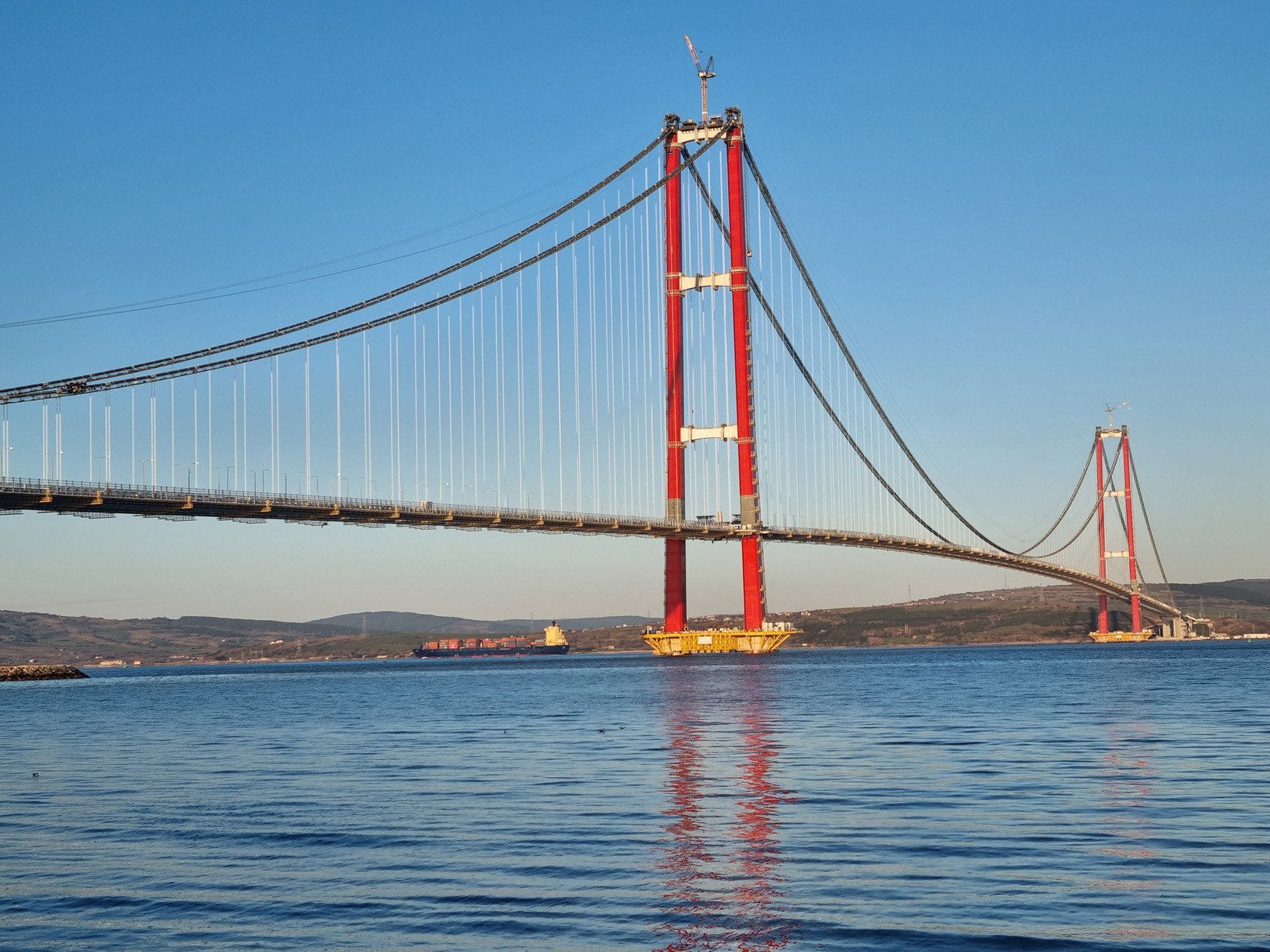 Using the materials given, build a bridge that can hold our pullback cars from Session 5!
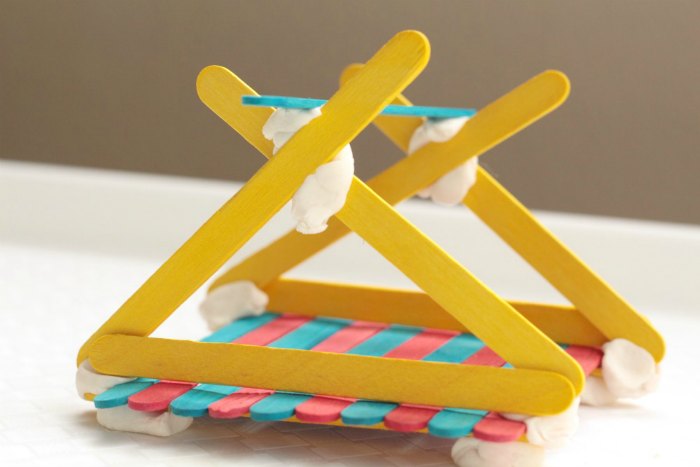 Challenge #1
Examples:
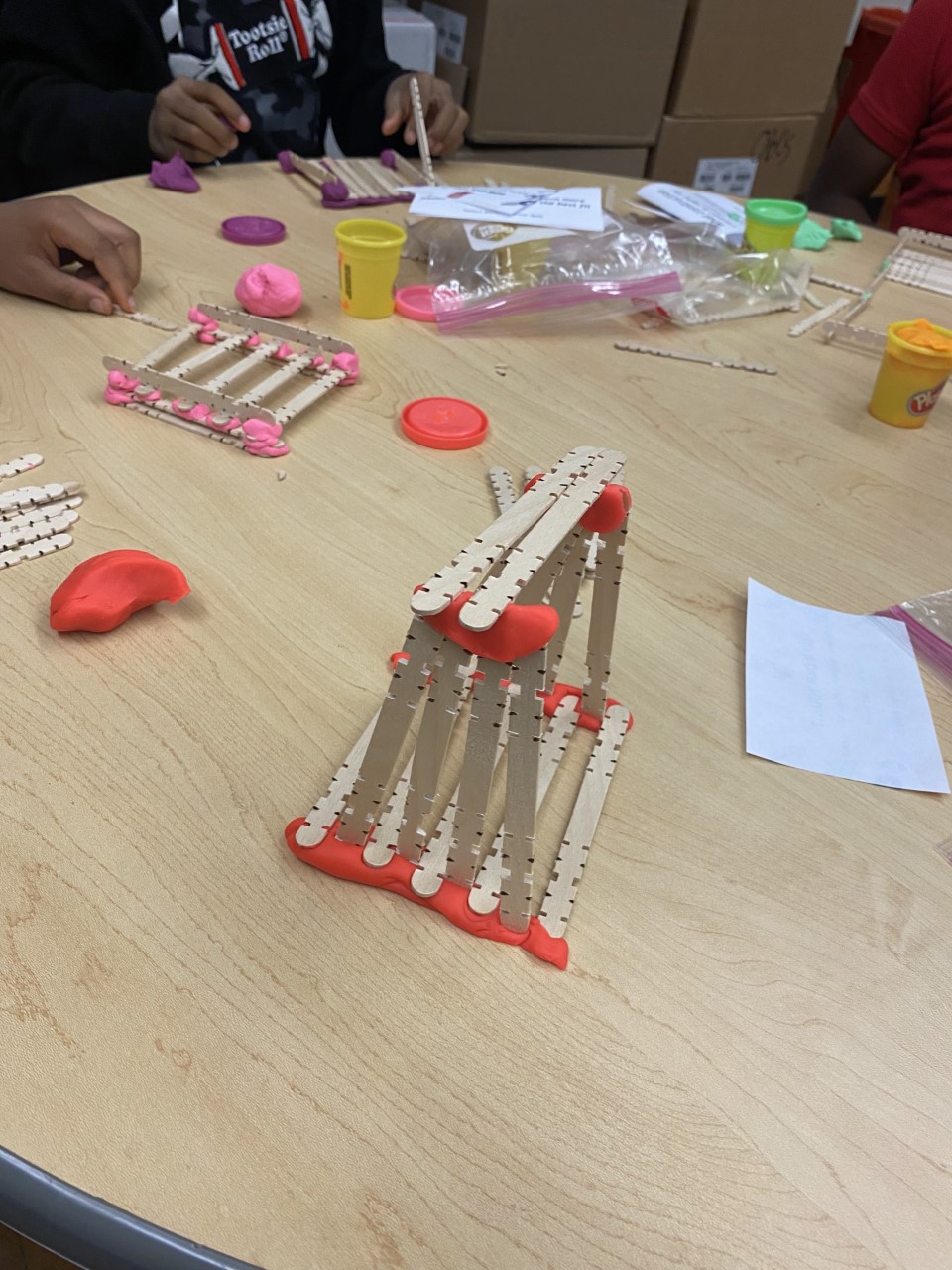 Bridge Challenge Reflection
What did other groups do that was different than your bridge?
What did other groups do that was the same as your bridge?
What are the advantages and disadvantages of your bridge?
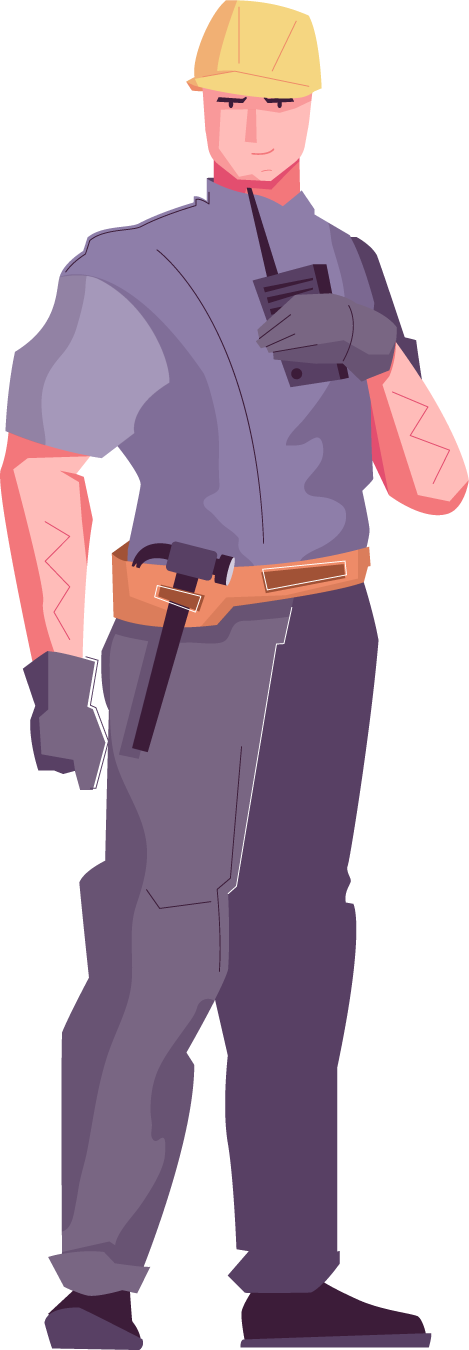 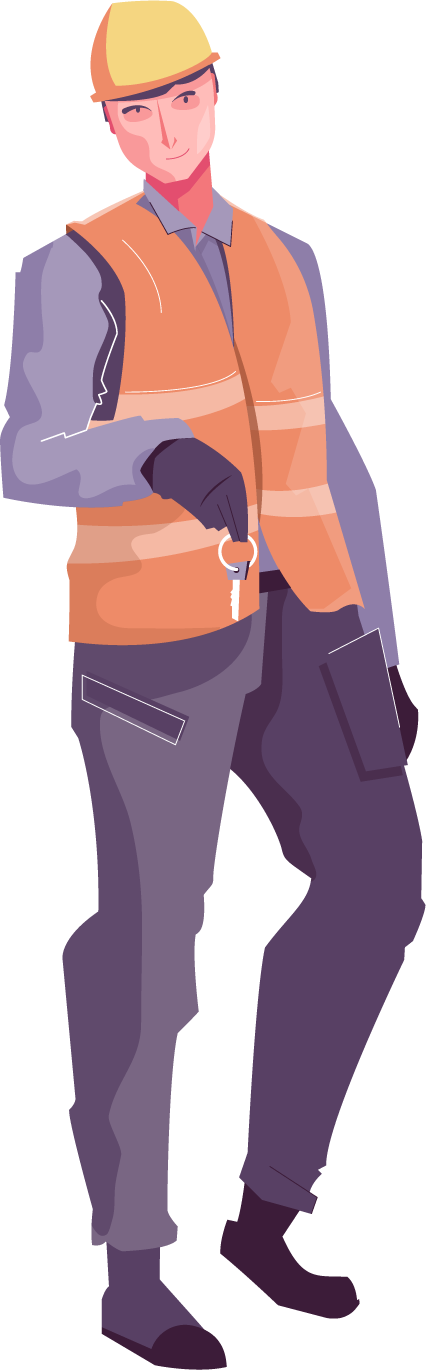 Challenge #2
Goal:
Neighborhood
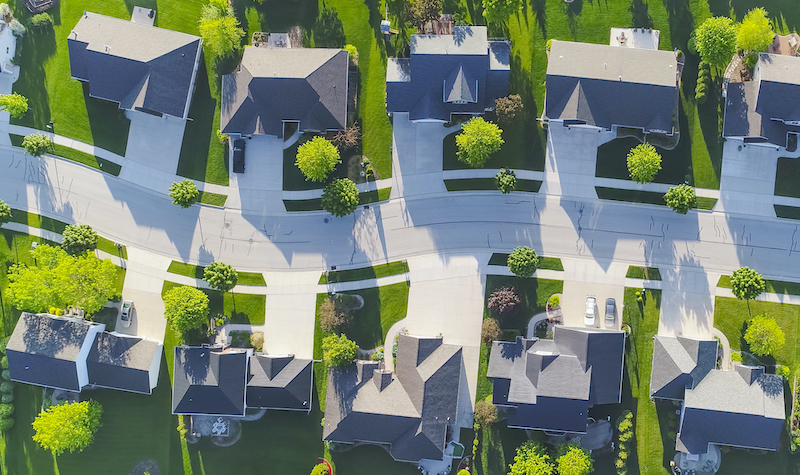 Using the materials given, build a house that would go in a neighborhood!
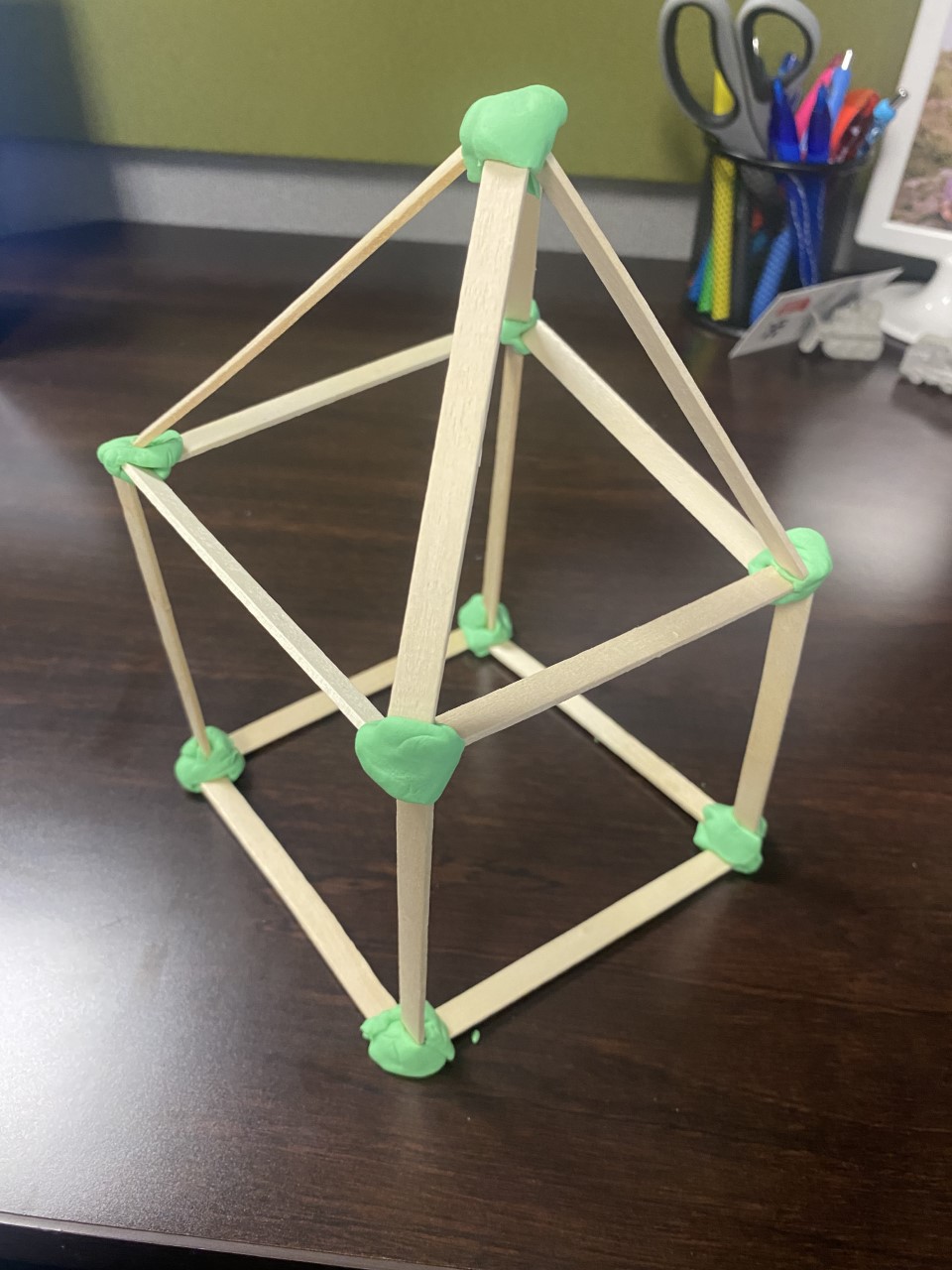 Challenge #2
Example:
Neighborhood Challenge Reflection
What did other groups do that was different than your house?
What did other groups do that was the same as your house?
What are the advantages and disadvantages of your house?
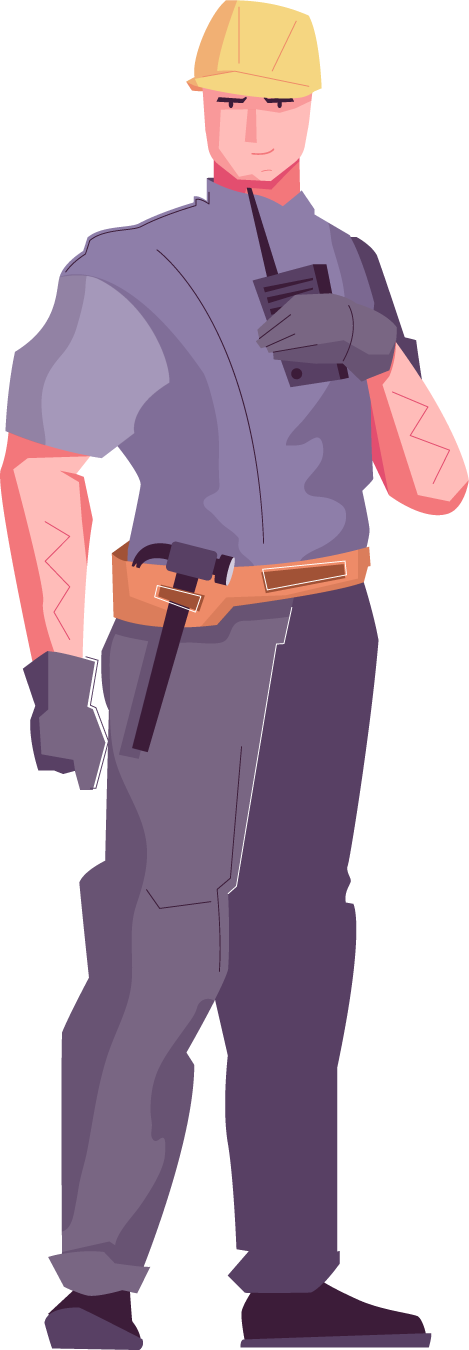 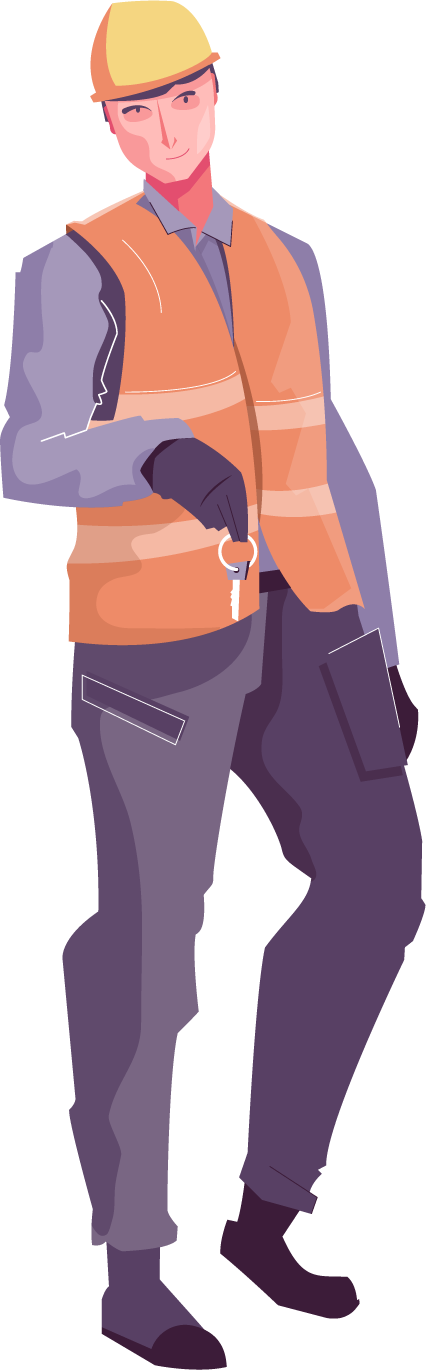 Challenge #3
Goal:
Tower
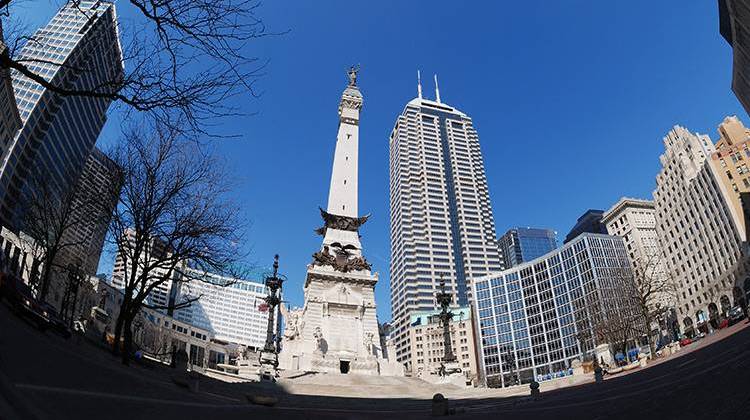 Using the materials given, build a tower with at least 3 floors!
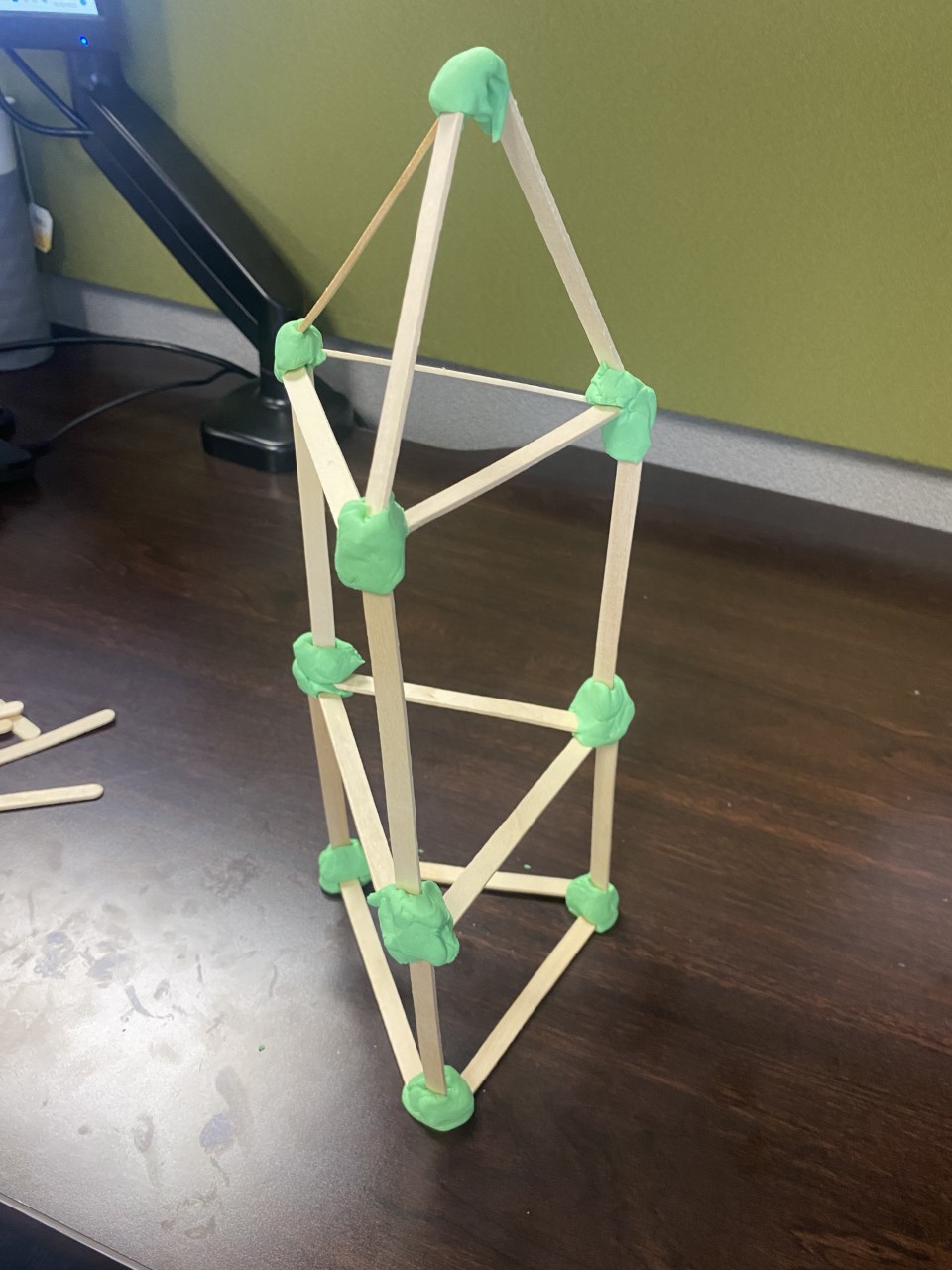 Challenge #3
Example:
Tower Challenge Reflection
What did other groups do that was different than your tower?
What did other groups do that was the same as your tower?
What are the advantages and disadvantages of your tower?
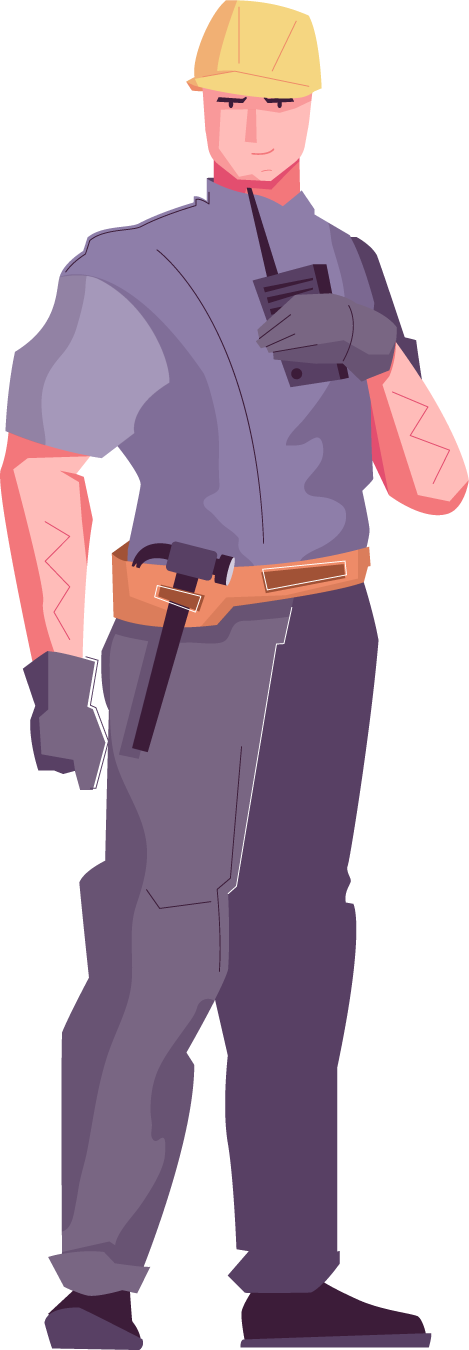 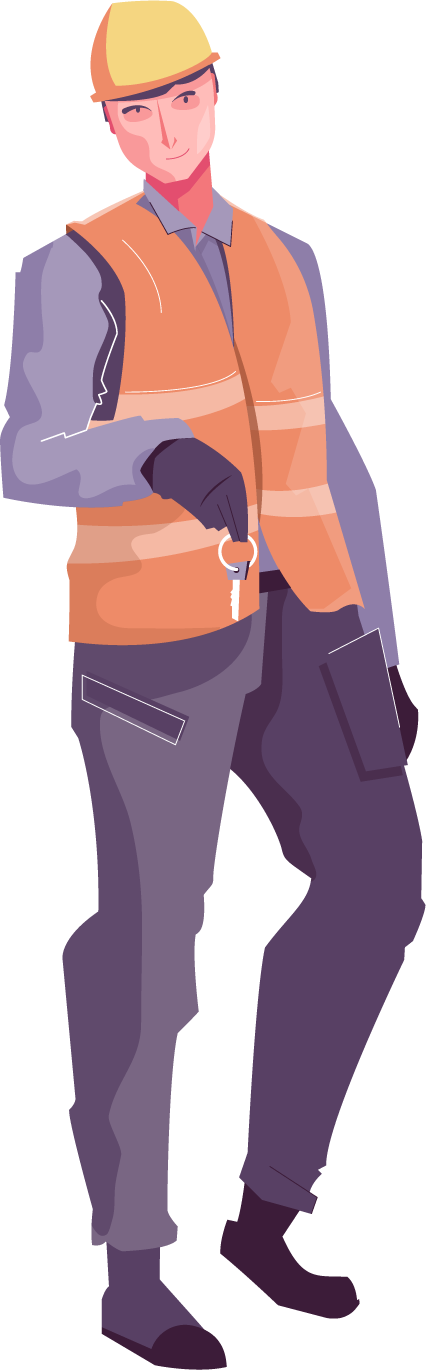 FINAL Craft Stick ChallengeChoose 1:
Bridge
Building
Neighborhood
Build the LONGEST bridge
Build the MOST houses
Build the TALLEST structure
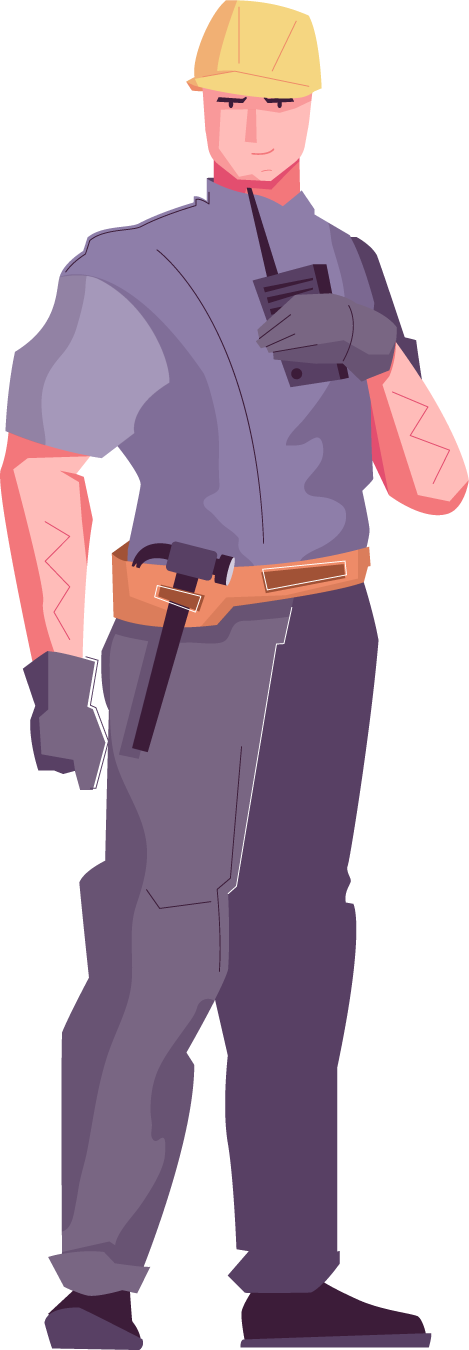 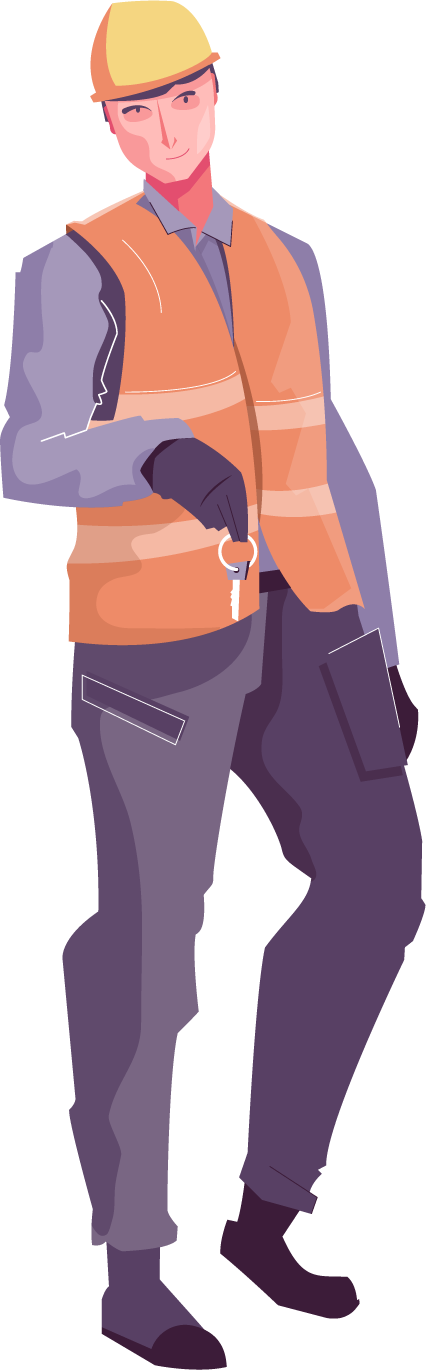 JOB EXPLORATION
Construction Careers
Commercial, Residential, or Civil?
What build today was commercial construction?
What build today was residential construction?
What build today was civil construction?
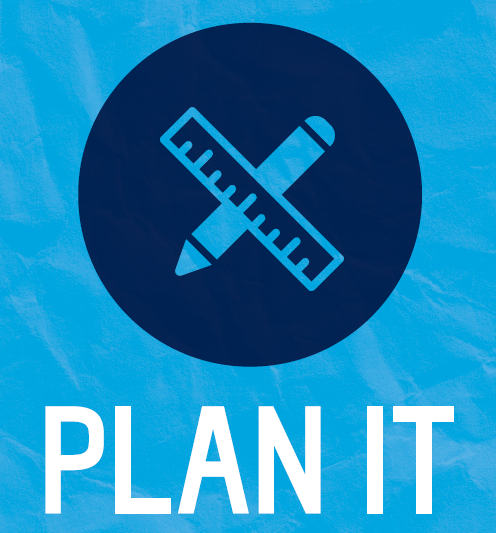 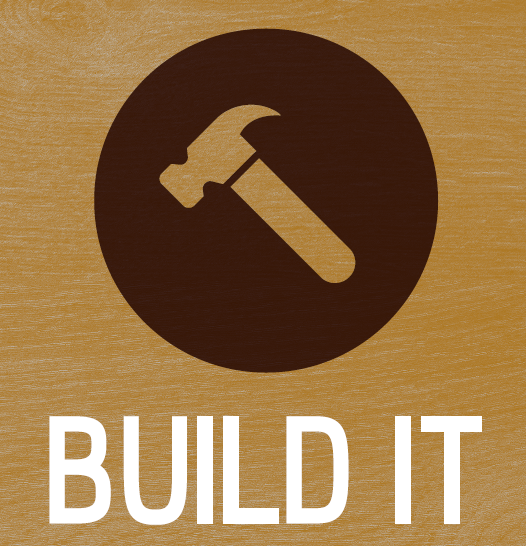 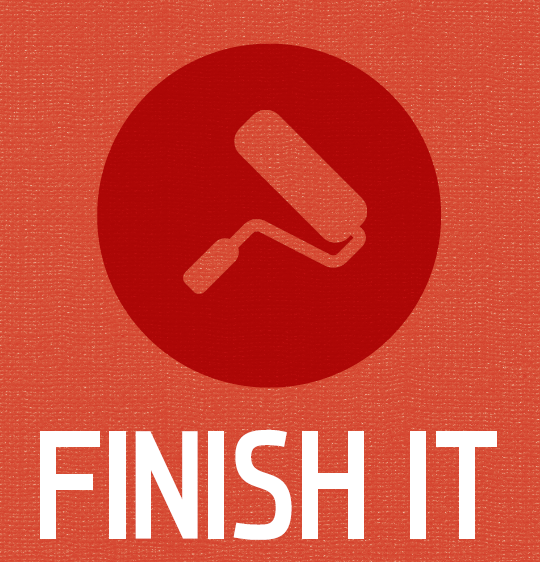 Plan It: Business Developer
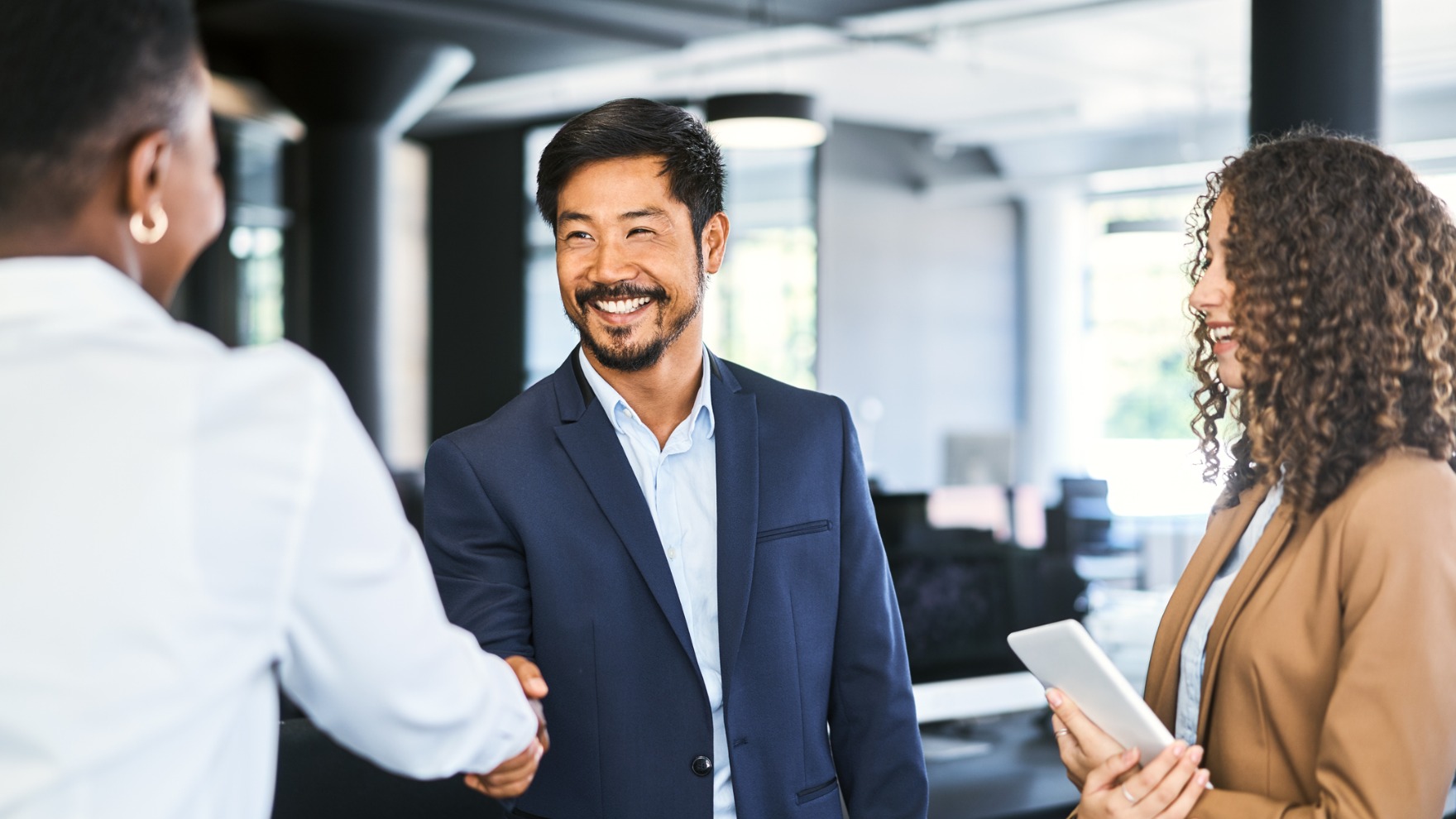 Average Salary: $45,000 to $85,000 to $300,000+
Description: Create and maintain relationships and seek out new business opportunities. The face of the construction-related company with an end goal to lead to more business
Education Options: Bachelor’s degree is business, sometimes an MBA
Qualifications: Creative, persuasive, problem solving,  spot trends and patterns, ability to perform under pressure, personable
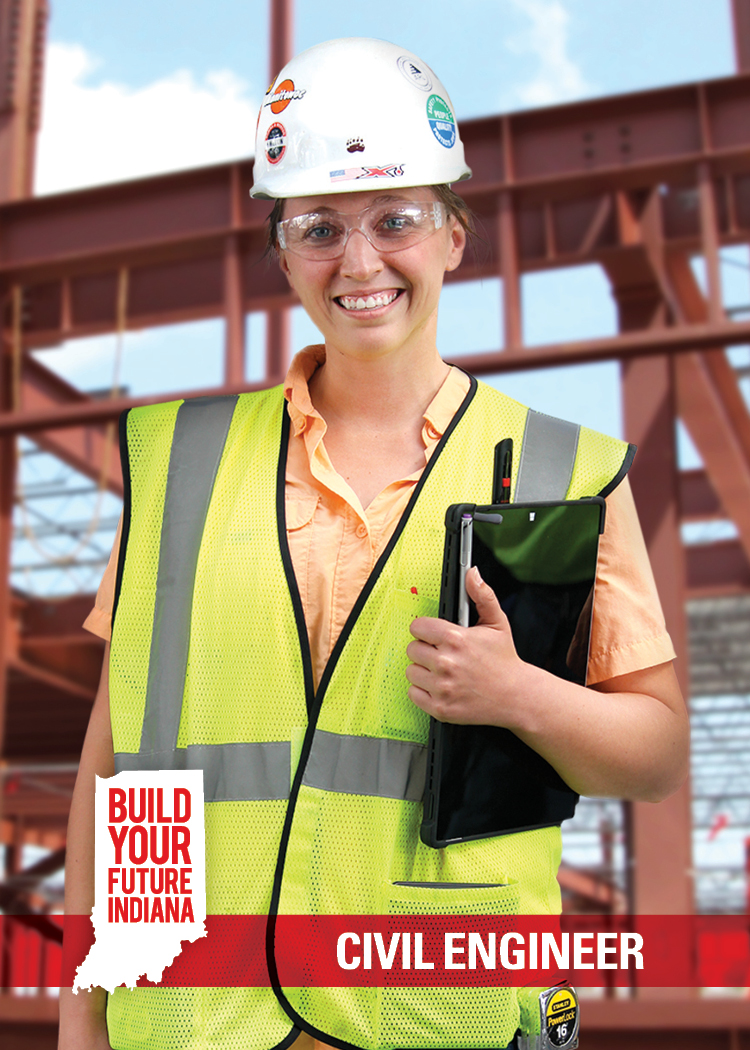 Plan It: Civil Engineer
Average Salary: $91,790
Description: Design, construct, supervise, operate, and maintain large construction projects and systems including roads, buildings, airports, tunnels, dams, bridges, and systems for water supply and sewage treatment
Education Options: Bachelor’s degree, Master’s degree, and Project Management Certification
Qualifications: Problem solving, critical thinking, creativity
Plan It: Architect
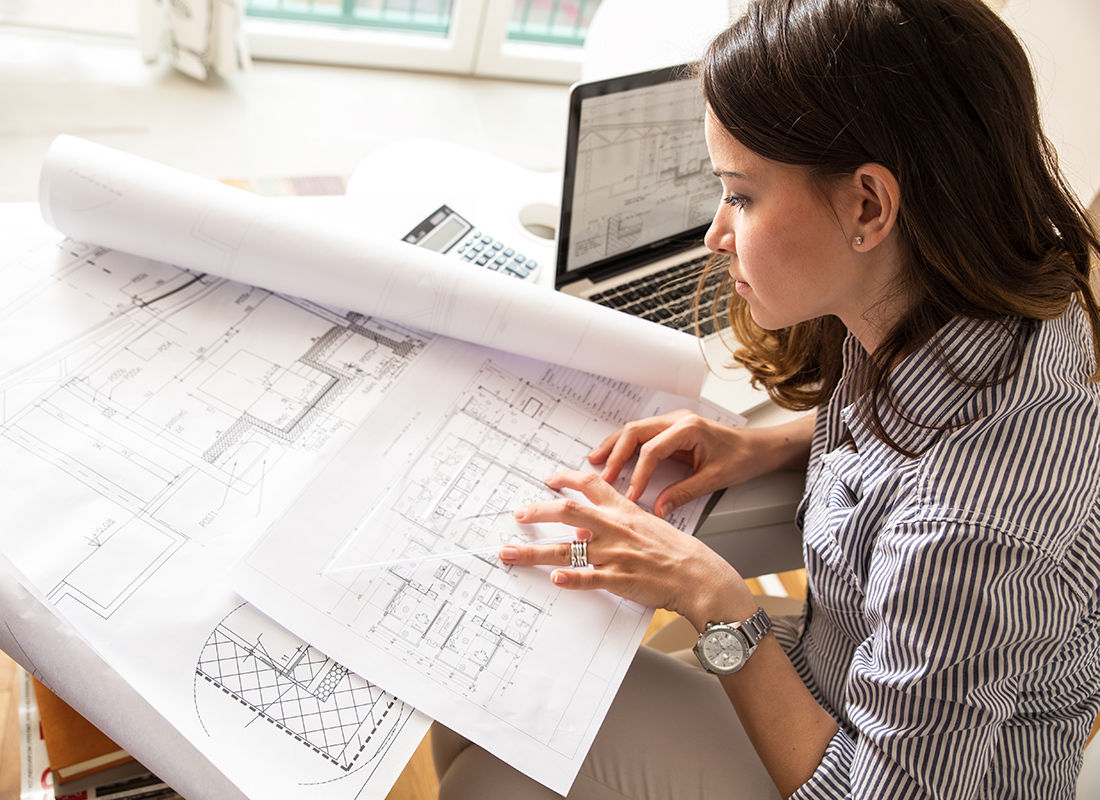 Average Salary: $45,000 to $75,000 to $120,000+
Description: Listen to client needs and desires and prepare drawings/specifications for final product. Responsible for final design and budget as well as the engineering and math needed
Education Options: Bachelor’s degree
Qualifications: Creative, problem solving,  good with technology, enjoys research and working with others, enjoys math, communication
Build It: Structural Engineer
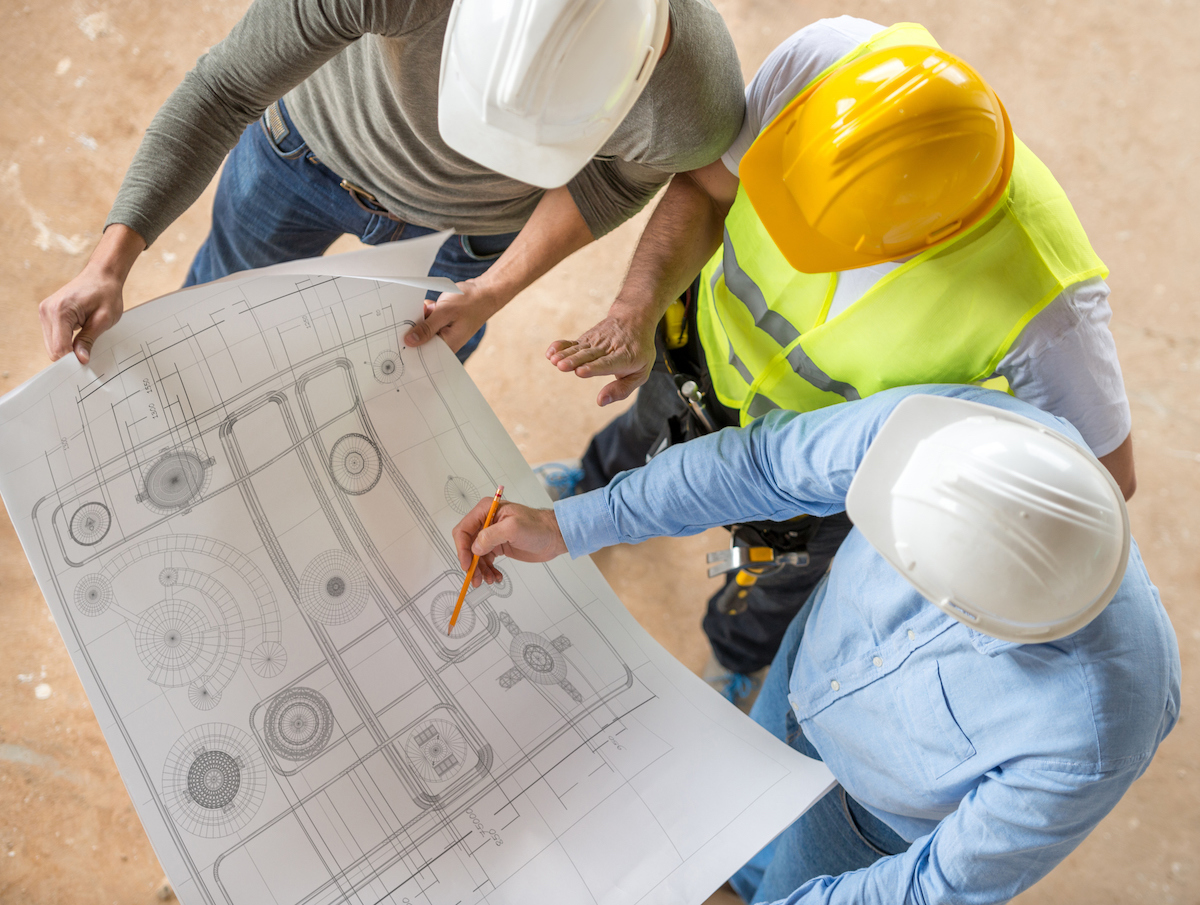 Average Salary: 60,000 to $78,000 to $120,000+
Description: Take the design from the architect and decide the best materials to use based on location and weather. Make sure the “bones” are appropriate for the environment and will keep standing.
Education Options: Bachelor’s degree
Qualifications: Creative, problem solving,  ability to find trends and patterns, research
https://youtu.be/BQzERXpnP00
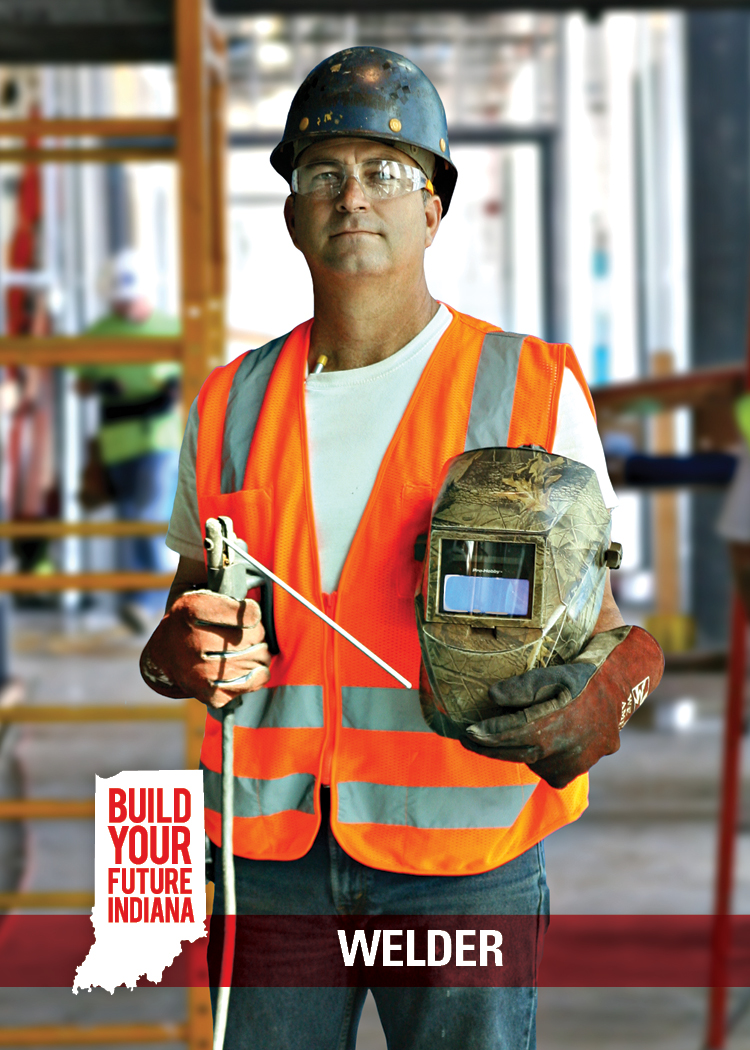 Build It: Welder
Average Salary: $71,067
Description: Join objects together by applying heat or pressure; knowledge of welding principals and metals; use blueprints and drawings to build
Education Options: Technical School, Community College, Registered Apprenticeship Program, and Industry Training Program
Qualifications: Attention to detail, manual dexterity, coordination, ability to read blueprints and drawings
https://youtu.be/BQzERXpnP00
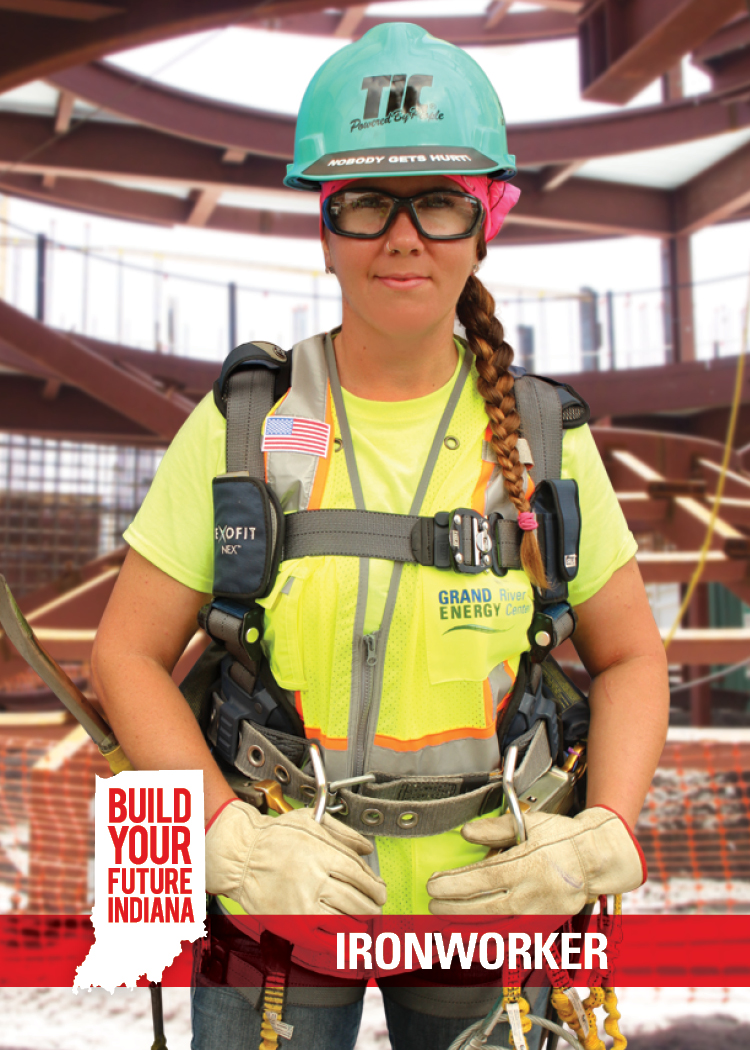 Build It: Ironworker
Average Salary: $60,060
Description: Place and install iron or steel girders, columns, and other construction materials to form structures
Education Options: Technical School, Community College, Registered Apprenticeship Program, and Industry Training Program
Qualifications: Attention to detail, physical dexterity, coordination, good balance and agility, mechanical and mathematic aptitude
https://youtu.be/ELeycZxidWY
Wrap Up
How much fun did you have today?
How much fun was the club overall?
What was your favorite project?
Would you do construction club again?
What would make construction club better?
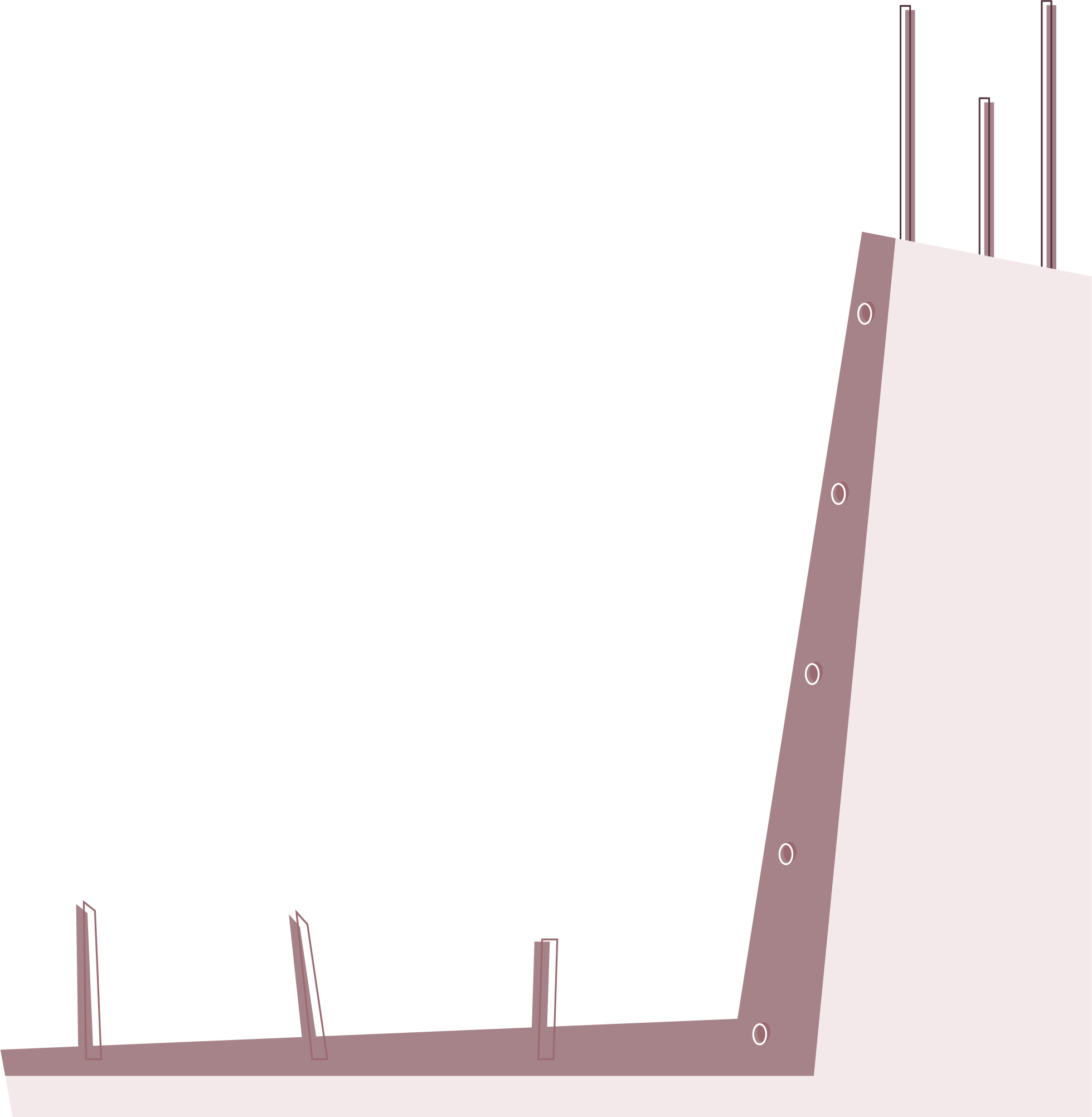 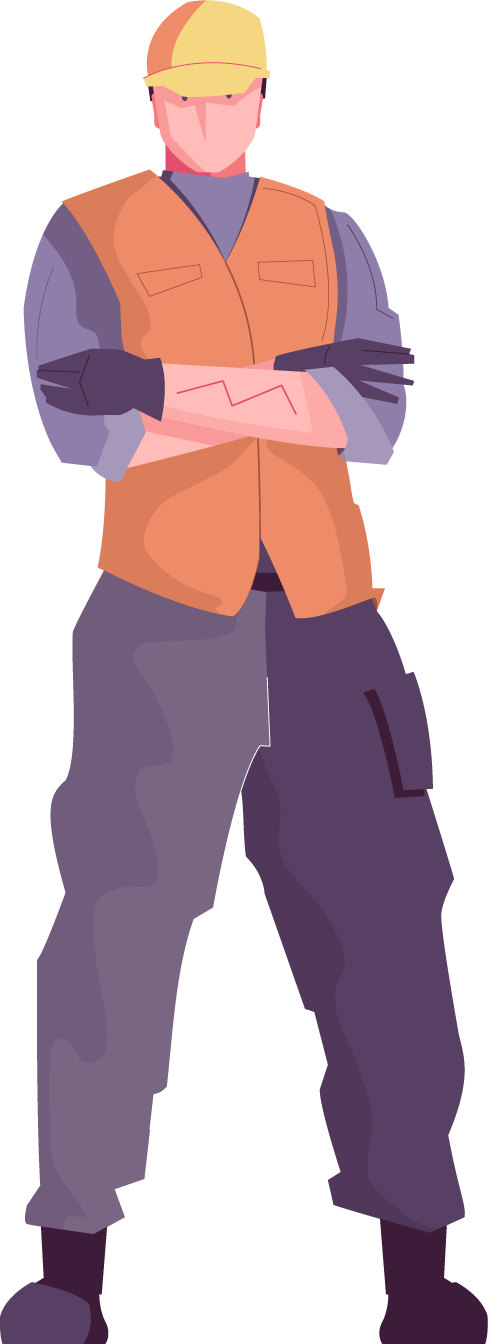 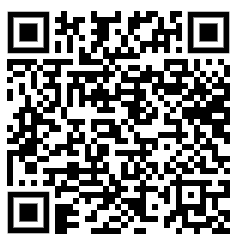 Google form:
https://forms.gle/as4Eq5pJfu1kpwTR9